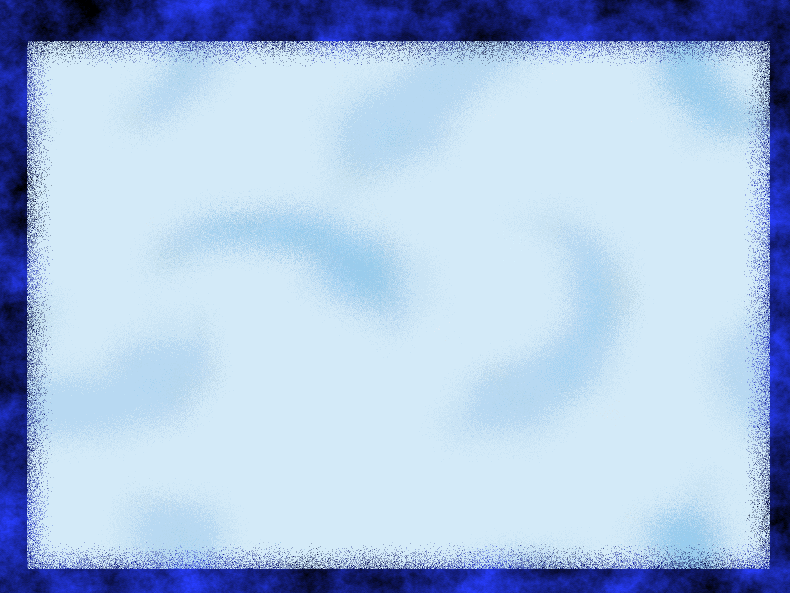 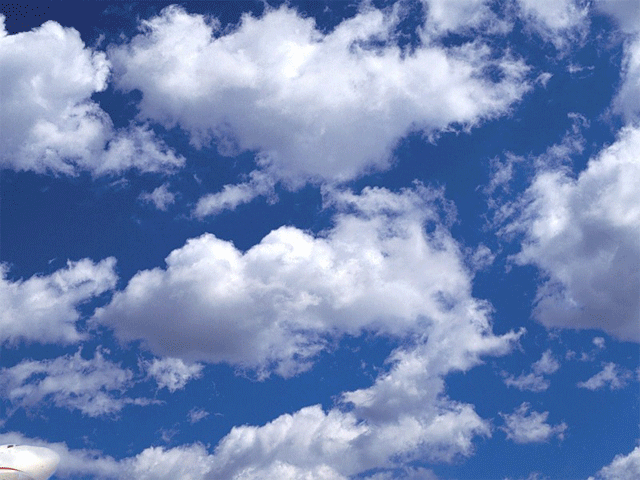 Тренажер по русскому языку
Запятая 
перед  союзом   И .
 5 класс
Подними самолет
 в  небо !
Преподаватель Пушкинской школы на Бауманской г. Москвы Андреева А. Ю.
Дорогой друг!   
Соверши перелёт по маршруту «Запятая перед союзом И» !  Чтобы поднять самолёт в небо, прочитай задание на взлётной полосе (учти, что не все знаки препинания расставлены) и выбери облако с правильным вариантом ответа.        В случае ошибки попадёшь в грозу.
Удачного
полёта!
Запятая между однородными сказуемыми  не нужна.
Запятая между частями  сложносочиненного предложения  нужна.
Отряд не заметил  		Потери бойца    		И «Яблочко»-песню     		Допел до конца.                            (М. А. Светлов)
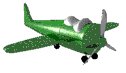 Запятая между однородными членами  не нужна .
Запятая между  частями  сложносочиненного  предложения  нужна.
Тихо ночь ложится на вершины гор
	 И луна глядится в зеркало озёр. 
				(И.Никитин)
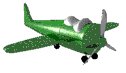 Запятая между однородными сказуемыми  не нужна .
Запятая между частями  сложносочиненного предложения  нужна.
Едет с грамотой гонец      И приехал наконец.
(А. С.  Пушкин)
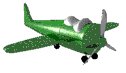 Запятая между  частями  сложносочиненного предложения  нужна.
Запятая между однородными членами  не нужна .
Вот об землю царь стукнул палкою
         И дубовый пол на полчетверти       Он железным пробил оконечником.
(М. Ю. Лермонтов)
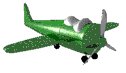 Запятая между частями  сложносочиненного предложения  нужна.
Запятая между однородными сказуемыми  не нужна .
Я всю жизнь провела около 
	этого озера и знаю на нём 
	каждый островок. (А.П. Чехов)
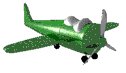 Запятая между частями  сложносочиненного предложения  нужна.
Запятая между однородными членами  не нужна .
Солнце сползло с зенита,
 тени удлинились
и зной стал мягче.
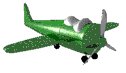 Запятая между  однородными  подлежащими  не нужна.
Запятая между частями  сложносочиненного предложения  нужна.
Лепечут песню новую    Там  липа бледнолистая    И белая березонька    С зеленою косой!                           (Н. А. Некрасов)
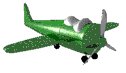 Запятая между частями  сложносочиненного предложения  нужна.
Запятая между  однородными  членами  не нужна .
С какой-то тайною отрадой       Глядел я на лазурь небес,      На даль туманную и лес       С его приветливой прохладой.                                  (И. С. Никитин)
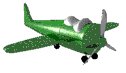 Запятая между частями  сложносочиненного предложения  нужна.
Запятая между  однородными  членами  не нужна .
Снежинка мне на нос упала и сразу растаяла вдруг. (А. И. Фатьянов)
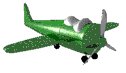 Запятая между  однородными  сказуемыми  не нужна.
Запятая между частями  сложносочиненного предложения  нужна.
Черемуха душистая с весною расцвела
          И ветки золотистые что кудри завила.
                                                 (С. Есенин)
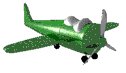 Запятая между частями  сложносочиненного предложения  нужна.
Запятая между  однородными  подлежащими   не нужна. 
.
Деревянные лодочки и бумажные
             кораблики  выскальзывали из рук
              мальчишек и девчонок.
                                   (К. Г. Паустовский)
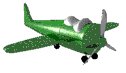 Запятая между частями  сложносочиненного предложения  нужна.
Запятая между разными однородными  членами  не нужна.
Грин начал писать и создал
      в своих книгах мир веселых и смелых 
               людей и удивительные события.
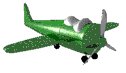 Запятая между частями  сложносочиненного предложения  нужна.
Запятая между  однородными  членами   не нужна.
Женихи ей поклонились,                         Потихоньку удалились                         И согласно все опять                         Стали жить да поживать.                                          (А. С. Пушкин)
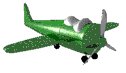 Запятая между частями  сложносочиненного предложения  нужна.
Запятая между  однородными  членами  не нужна.
Луна во мгле перебегала                      Из тучи в тучу и курган                      Мгновенным блеском озаряла.
                            (А. С. Пушкин)
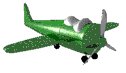 ,И
И
=
=
Найди правильную схему:
Обратно в Пешки мышки
Поехали на кошке
И пели по дорожке.
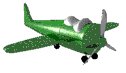 ,И
И
=
=
Найди ошибочную  схему:
Прозрачный лес один чернеет
И ель сквозь иней зеленеет.
(А. С. Пушкин)
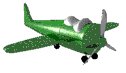 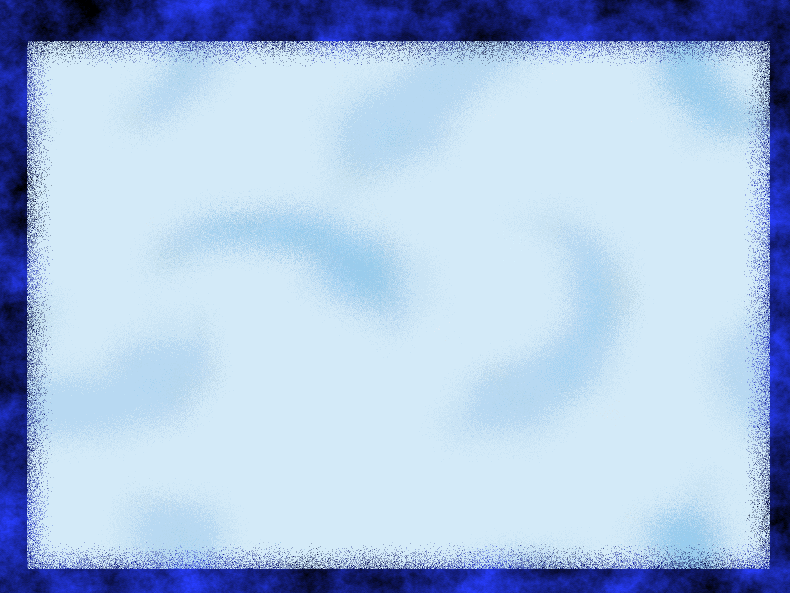 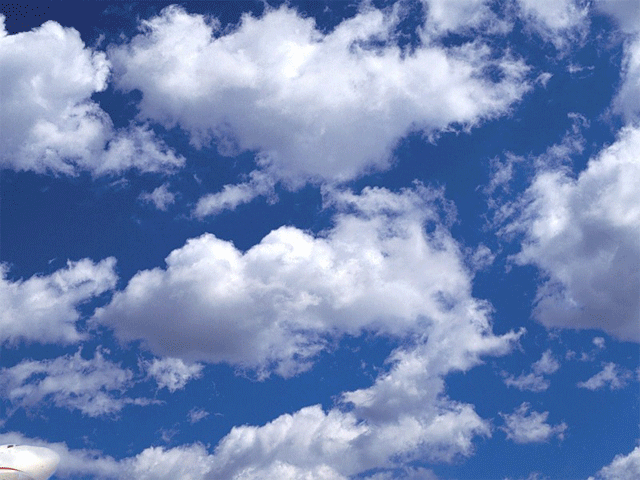 Тебе это удалось!
Полет  успешно завершен !
Интернет - ресурсы
http://img1.liveinternet.ru/images/attach/c/3/76/292/76292311_samolet2.gif  - самолёт, летящий в небе
http://img1.liveinternet.ru/images/attach/c/5/89/134/89134609_preview_Animashki_na_voennuyu_tematiku_na_prozrachnom_fone__475_.gif  - самолётик
За основу презентации взята игра – тренажёр «Подними самолёт в небо. Отрицательные местоимения» учителя Суппес В.В. МОУ «Гимназия № 69 им.Чередова И.М.»  г. Омск

Большое спасибо за идею Олифировой Т.И., учительнице  СОШ № 14 г. Северодонецка
                                                   А. Ю. Андреева